2020 CASHA WorkshopCleft Palate and VPI: Overview, Assessment and Treatment
October 26, 2020
Jackie Klein, MA, CCC-SLP, MBA
Part 3
Treatment Strategies for VPI and Related Disorders
Team
Audiologist
Dental
Orthodontics
Otolaryngology
Social work and psychology
What are we dealing with?
VPD 
Phoneme specific VPD?
Habituated compensatory strategies?
Anatomical?


What is our goal?
Increase overall intelligibility of speech
Eliminate compensatory strategies
Reduce perception of nasality
Therapy
Need to determine point/phoneme of initiation
Do not place unrealistic demands on child – (if jaw is an issue may be unable to give lip closure for bilabials!)
Awareness
Teach “speech helpers” in an age appropriate way (diagrams, coloring sheets, models, etc.) to educate client on the parts of the body needed to phonate and speak, as well as airflow patterns (mouth versus nose). Explain in age appropriate terminology the difference between nasal sounds and non-nasal sounds.
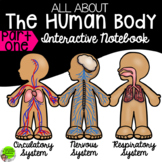 Awareness
Teach child what they are doing
The child must understand the behavior before we expect them to address it.
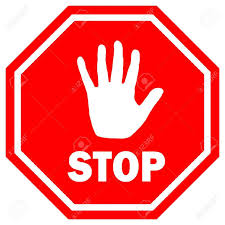 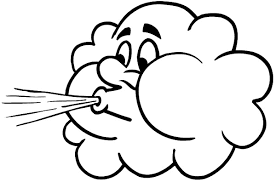 Therapy - Airflow
Use tactile cues to experience oral airflow. 
 Can feel oral airflow on hands, etc. 
To begin to teach this concept, use the /h/ phoneme to obtain an open glottis and success with oral airflow demonstration. 
After /h/, train front sounds prior to back sounds 
Light articulatory contacts may be appropriate during phoneme production of erred sounds to slightly decrease the buildup and intraoral air pressure and decreases the perception of hypernasal resonance and nasal air emission.  




(Golding-Kushner, 2001).
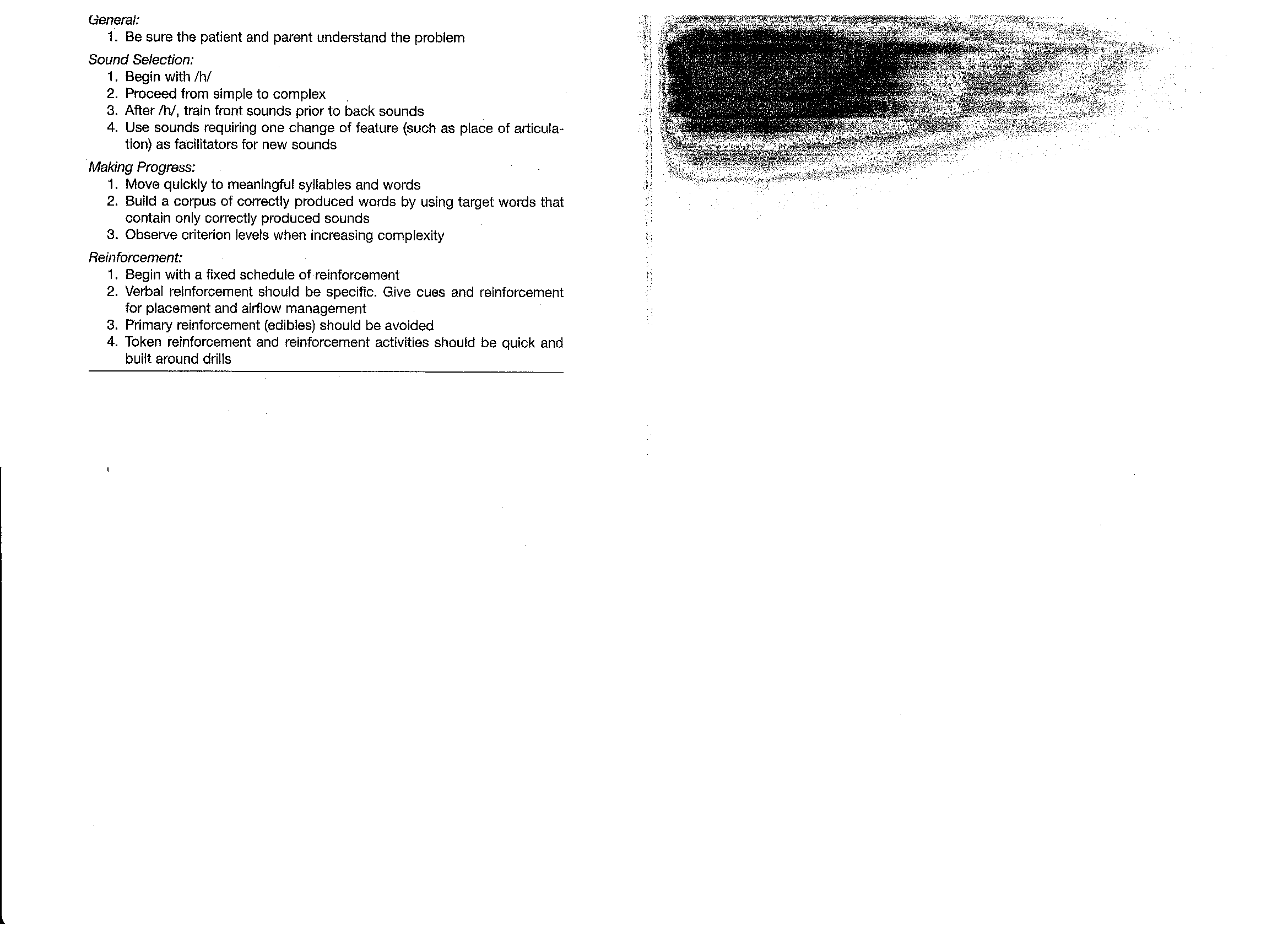 Golding-Kushner, Karen J. (2001). Therapy Techniques for Cleft Palate Speech & Related Disorders,  Techniques for the Elimination of Abnormal Compensatory Errors  (p. 70). Clifton Park, NY: Thomson Delmar Learning.
Therapy – Speech Production
When choosing target phonemes, it is sometimes beneficial to teach consonants in cognate pairs.  
Keep in mind that voiceless consonants involve greater intraoral air pressure than their voiced pairs (Hess & McDonald, 1960).  
This will give the child an opportunity to work on articulatory placement and the perception of resonance at the same time.
Therapy
Use a motor learning teaching method (instructions-production-feedback) to teach new skill acquisition.
 Be sure to incorporate drill work at home and in therapy to promote motor memory of these newly acquired skills (Kummer, 2014).
In therapy and home practice, use words that are functional and occur within the client’s everyday environment.  This will increase practice and promote generalization of new skills. 
When providing therapeutic and home models, it is important to naturalize prosody after obtaining the production of a speech sound when using modeling with stress for teaching (Meredith, 2020).
Compensatory Strategies
Awareness is important
Occlude nares
Biofeedback
Feeling neck for glottals
Therapy
ORAL MOTOR/BLOWING EXCERSICES ARE NOT BENEFICIAL!!!

Tomes, L.A., Kuehn, D.P., & Peterson-Flazone, S.J. (2004). Behavioral treatment     of velopharyngeal impairment. In K.R. Bzoch (Ed.), Communicative disorders related to cleft lip and palate (5th ed). Austin: Texas: Pro-Ed.
Other Components of Assessment
Be sure to look at all domains
Language delay – both expressive and receptive can be characteristic
Fluency
Social Skills
Ask feeding questions
Who else outside of speech should consult?
What do family and child want to focus on?
When Do Services Stop?
When performance plateaus
If oral airflow continues to progress, even slow…..continue
Surgical intervention depends on the medical team as well as therapy results
Case Study
In the World of COVID-19
Telehealth
Masks
Safety
Case Study History
A
In first grade
History of Cleft Lip and Palate
Seen in school and privately through insurance for supplemental services


Demonstration of techniques